GENETICS Lesson 5a
Do the Dominant and Recessive Traits of Parents Always Result in Similar Patterns of Trait Variation in Offspring? Why or Why Not?
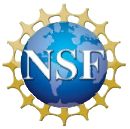 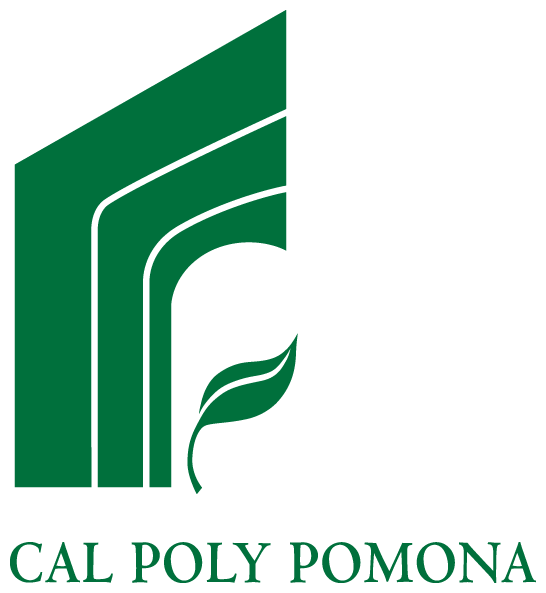 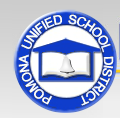 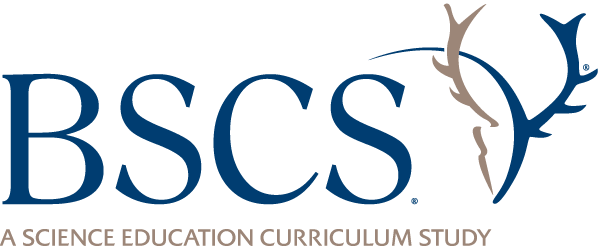 Generation 2 Traits in Other Organisms
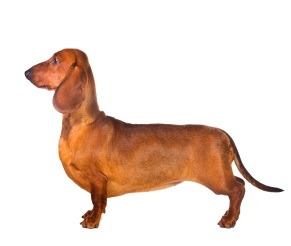 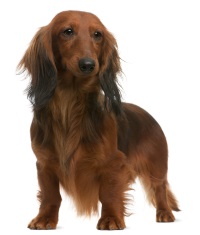 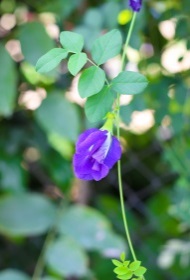 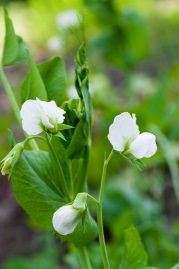 Pea Plants
Dachshunds
Photo courtesy of Pakpoom Phummee | Dreamstime.com
Photo courtesy of Maksym Surovtsev | Dreamstime.com
Photo courtesy of © Oxilixo | Dreamstime.com
Photo courtesy of © Isselee | Dreamstime.com
Generation 2 Traits in Other Organisms
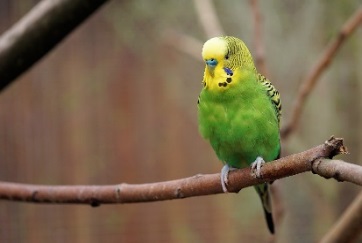 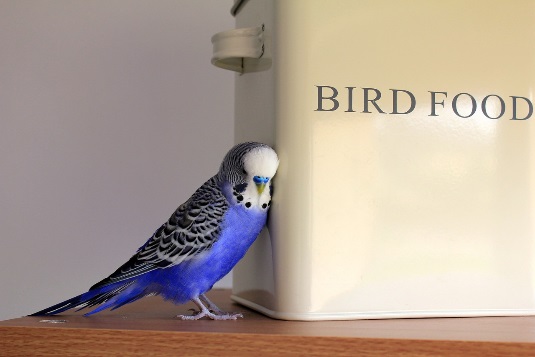 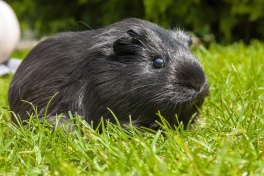 Parakeets
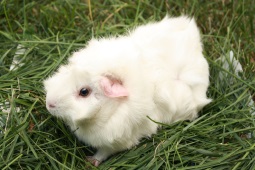 Guinea Pigs
Photo courtesy of Pixabay.com
Photo courtesy of Pixabay.com
Photo courtesy of Belizar | Dreamstime.com
Photo courtesy of Blueelephant | Dreamstime.com
Lesson Focus Questions
Do the dominant and recessive traits of parents always result in similar patterns of trait variation in offspring? Why or why not?
GENERATION 1:
Parents’ Alleles
Mom has a red bill. 		             Dad has an orange bill.
           MOM’s Alleles			        DAD’s Alleles
B		   B			       b		        b
Possible Alleles for Offspring
Bb
Bb
Bb
Bb
Each offspring in Generation 1 has a ________ bill.
GENERATION 2:
Parents’ Alleles
Mom has a red bill. 		              Dad has a red bill.
      MOM’s Alleles				    DAD’s Alleles
B		   b			       B		        b
Possible Alleles for Offspring
BB
Bb
bB
bb
Red Bill
Red Bill
Red Bill
Orange Bill
What bill color do you think each offspring will have?
Mom has a red bill. 		                    Dad has a red bill.
            MOM’s Alleles			          DAD’s Alleles
B		   b			       B		        b
Mom’s Alleles
  B	       b
Possible Alleles for Offspring: 
     BB = 1     Bb = 2    bb = 1
B
BB
Bb
Possible Traits for Offspring: 
BB = Red = 1
Bb = Red = 2 
      bb = Orange = 1
Punnett Square
Dad’s Alleles
3
Bb
bb
b
The Punnett Square: Follow-Up
Describe in your own words how the Punnett square can help explain why all those different organisms had second-generation offspring in a pattern of three dominant traits to one recessive trait (a 3:1 ratio).
In your description, include the science ideas you’ve learned so far about inheritance and trait variation.
Today’s Focus Questions
Do the dominant and recessive traits of parents always result in similar patterns of trait variation in offspring? Why or why not?
Turn and Talk: Discuss these questions with a partner. Then write your best answer in your notebook. Use what you’ve learned about chromosomes, genes, alleles, and dominant and recessive traits.
Hint: Think about the animation that showed the different ways parents’ alleles can combine to result in trait variations in the offspring.
Next Time
Tomorrow you’ll apply what you’ve learned about the patterns in traits by using a Punnett square to identify possible allele combinations and traits in three different scenarios.